9ο Μάθημα«Τι κάνει ένας μαέστρος;»
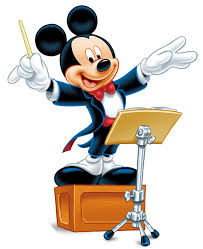 Η δουλειά ενός μαέστρου είναι να διευθύνει:
μία ορχήστρα ή 
μία χορωδία ή 
μία ορχήστρα και  μία χορωδία μαζί
Σε προηγούμενο 
μάθημα 
μάθαμε 
ότι…
Πώς διευθύνει ένας μαέστρος;
ΚΟΥΝΩΝΤΑΣ ΤΑ ΧΕΡΙΑ ΤΟΥ και ΧΩΡΙΣ ΝΑ ΜΙΛΑΕΙ ΣΤΟΥΣ ΜΟΥΣΙΚΟΥΣ. 
Μερικές φορές κρατάει ένα ξυλάκι που λέγεται ΜΠΑΓΚΕΤΑ.
Με τις κινήσεις των χεριών του δείχνει:
Πότε να παίζει μουσική και πότε να σταματάει κάθε μουσικός
Πότε η μουσική πρέπει να είναι αργή και πότε γρήγορη
Πότε η μουσική πρέπει να είναι δυνατή και πότε σιγανή
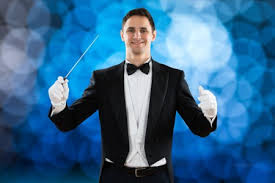 Όταν παίζουν μουσική πολλά μουσικά όργανα μαζί, αυτή η ομάδα λέγεται ΟΡΧΗΣΤΡΑ.
Η Ορχήστρα χρειάζεται μαέστρο
Ακούστε εδώ τον ήχο μιας ορχήστρας (πατήστε πάνω στο μεγάφωνο):  


Όταν παίζουν μουσική λίγα όργανα μαζί ή ένα όργανο μόνο του, που αλλιώς λέγεται σόλο, τότε δεν χρειάζεται μαέστρος
Ακούστε εδώ τον ήχο ενός σόλο οργάνου:
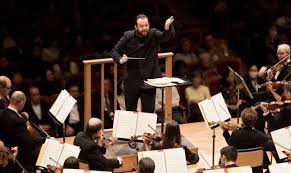 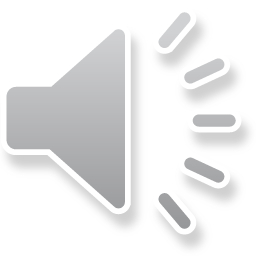 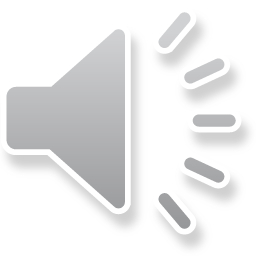 Μία ΧΟΡΩΔΙΑ επίσης ΧΡΕΙΑΖΕΤΑΙ ΜΑΕΣΤΡΟ, γιατί η χορωδία είναι ομάδα πολλών τραγουδιστών που τραγουδούν μαζί.
Ακούστε εδώ τον ήχο μιας Χορωδίας:


Όταν τραγουδούν λίγα άτομα μαζί ή ένας μόνο τραγουδιστής, που αλλιώς λέγεται σόλο, τότε δεν χρειάζεται μαέστρος.
Ακούστε εδώ τον ήχο ενός σόλο τραγουδιστή
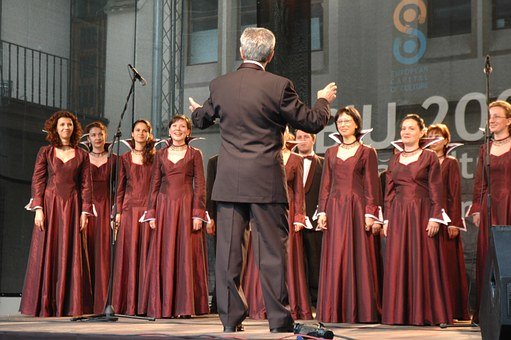 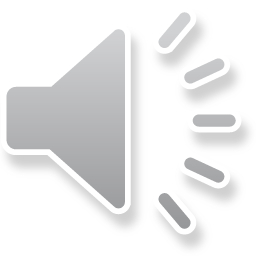 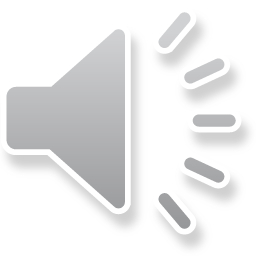 Ακούστε τα ηχητικά παραδείγματα στην πρώτη στήλη και αντιστοιχίστε τα με τις μουσικές έννοιες της δεύτερης στήλης (να γίνει προφορικά η άσκηση).
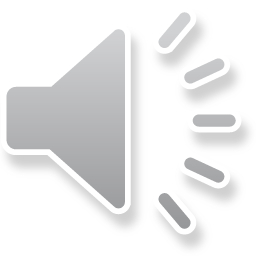 1η Δραστηριότητα(μέτριας δυσκολίας)
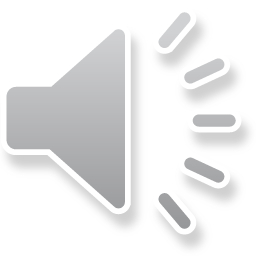 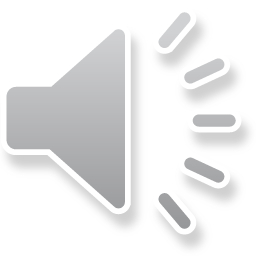 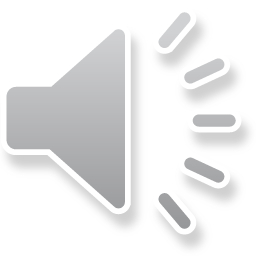 Επιλέξτε  τη  σωστή απάντηση στις επόμενες προτάσεις (να γίνει προφορικά η άσκηση).
Για να διευθύνει ένας μαέστρος κουνάει τα  _ _ _ _ _ του.
    α. πόδια                     β. χέρια
Συνήθως ένας μαέστρος κρατάει _ _ _ _ _ _ _ _ .
     α. καλαμάκι              β. μπαγκέτα
Μία ομάδα μουσικών που παίζουν μουσικά όργανα όλοι μαζί λέγεται _ _ _ _ _ _ _ _ .
     α. ορχήστρα             β. κιθάρα
Μία ομάδα τραγουδιστών που τραγουδούν όλοι μαζί λέγεται _ _ _ _ _ _ _.
     α. τραγούδι              β. χορωδία
2η Δραστηριότητα(μέτριας δυσκολίας/ λίγο πιο απαιτητική)
Παρακολουθήστε έναν μαέστρο που διευθύνει μία ορχήστρα (J. Brahms “Hungarian Dances N. 5 & 6”) https://www.youtube.com/watch?v=O192eo9zbT4
Παρακολουθήστε έναν μαέστρο που διευθύνει μία χορωδία (J. Pachelbel “Canon”) https://www.youtube.com/watch?v=o2qsvDUbeRQ

Και για το τέλος…
Παρακολουθήστε τον αγαπημένο μας Μίκυ Μάους σε ρόλο μαέστρου… (W. Disney “The Band Concert”) https://www.youtube.com/watch?v=7KFvruPLyAg
3η Δραστηριότητα(εύκολη)